Песочная арт- терапия как здоровьесберегающая технология в детсом саду Воспитатель: Пуховикова К.В.
Что такое песочная терапия?
Песочная терапия – одна из разновидностей арт-терапии, которая строится на теории Карла Густава Юнга о том, что каждый предмет внешнего мира вызывает какой – либо символ в глубине бессознательного. Один из позитивных механизмов позитивного воздействия песочной терапии основан на том, что ребенок получает опыт создания маленького мира, являющегося символическим выражением его собственными руками
Карл Густав Юнг
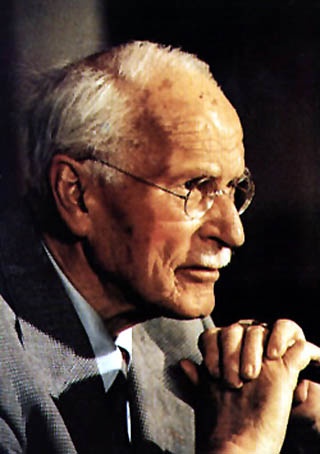 Он утверждал: «Игра ребенка — символический язык для самовыражения. Манипулируя игрушками, он может показать более адекватно, чем выразить в словах, как относится к себе, значимым взрослым, событиям в своей жизни, окружающим».
Чем полезны игры с песком:
развивают восприятие, внимание, образное мышление, речь, внимание, навыки самоконтроля;

 формируют представления об окружающем мире;
 развивают глазомер и мелкую моторику.

 успокаивают и расслабляют, снимают напряжение и агрессию;

воспитывают чувство уверенности и успешности;

 помогают познавать внешний и свой внутренний мир.
Какие дети нуждаются в песочной терапии?
С повышенным уровнем тревожности;
Гиперактивные;
С проявлением агрессивного поведения;
С трудностями в общении;
С задержкой психического развития;
С проблемами в детско-родительских отношениях;
С переживанием психотравмирующих ситуаций;
С наличием страхов и переживаний.
И многие другие.
      Песочница – это трехмерное пространство, где дети могут проиграть      все свои сложности.
«Часто руки знают, как решить загадку, 
       с которой интеллект боролся напрасно»                                                                  К. Г. Юнг.
Методы и приемы песочной терапии
1. Игровая деятельность;
2. Практическая исследовательская деятельность, включающая в себя работу с раздаточным материалом (формочки, совочки, кисточки, наблюдения, экспериментирования);
3. Наглядные методы (показ игрушек, презентации, рассматривание иллюстраций и картин).
4. Словесные методы: рассказ педагога, беседы, чтение литературных произведений (сказки, стихи, использование фольклорного жанра
(прибаутки, потешки).
Оборудование и материалы
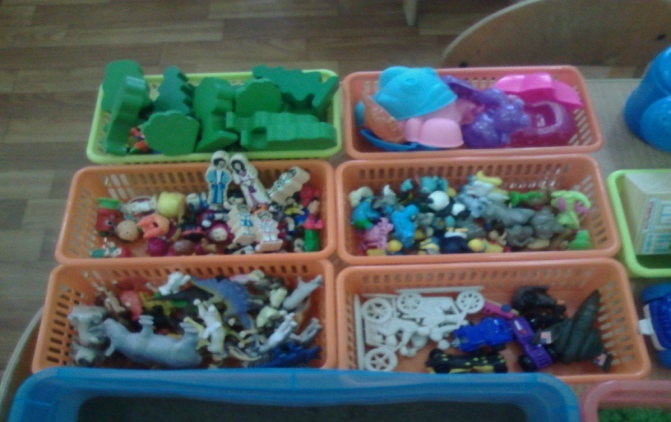 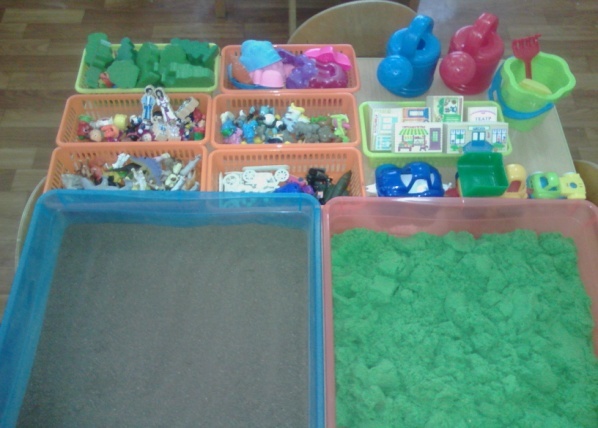 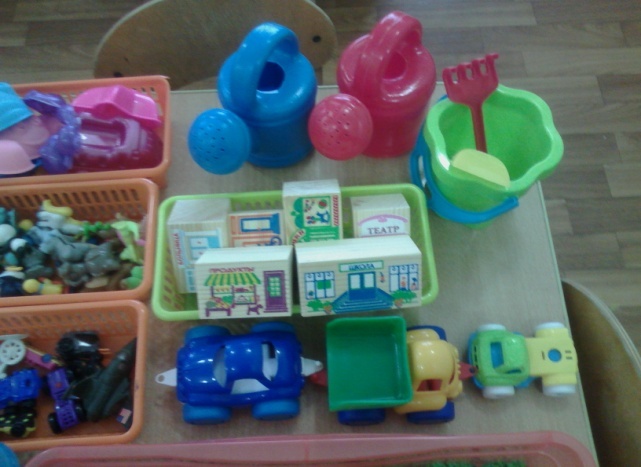 Игровая деятельность
Дидактический игровой практикум с использованием песочницы применяют для самых маленьких. Ученые доказали, что песок поглощает негативную энергию, успокаивает, наполняет гармонией. Именно поэтому так полезно малышам играть в песочнице.
	Серия игр по книге Т.Д. Зинкевич-Евстигнеевой « Игры в сказкотерапии», направленные на развитие тактильно – кинестетической чувствительности и мелкой моторики рук, творческой фантазии,  помогают познавать внешний и свой внутренний мир)
Игровая деятельность
1.«Чувствительные ладошки»
Горячее-холодное, мягкое- твердое, 
сухое- мокрое.
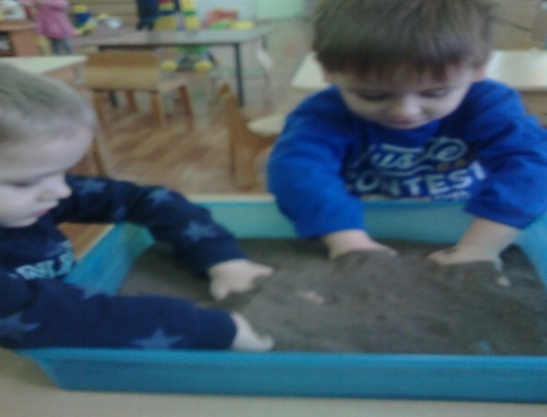 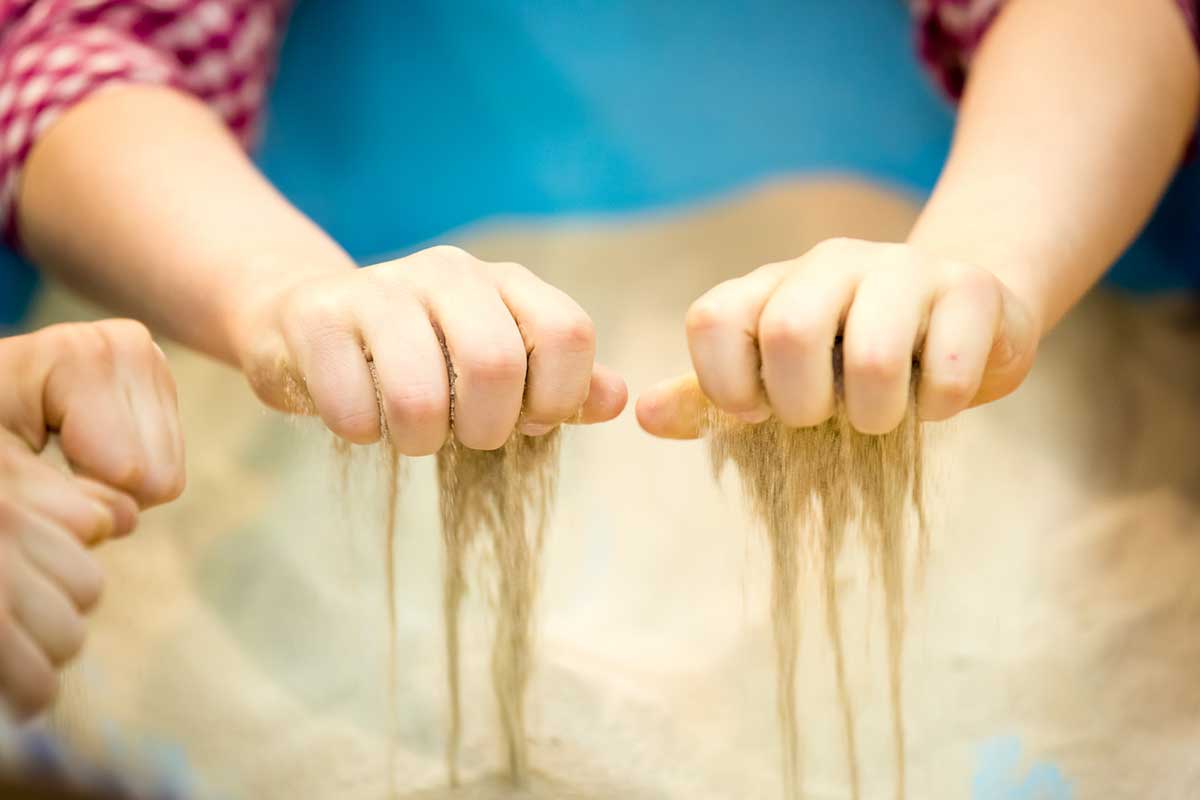 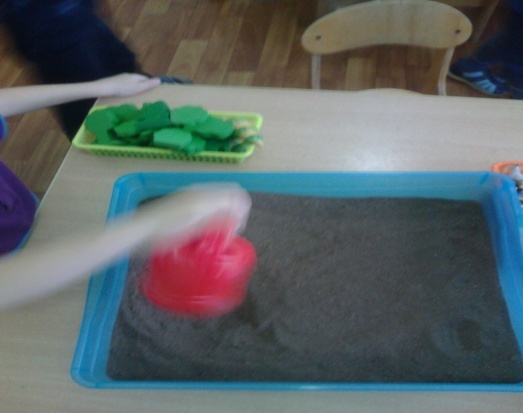 «Отпечатки наших рук» . 
Малышам очень нравится на песке делать отпечатки ножек, ладошек, изображать пальчиками следы животных. А еще очень интересно и приятно закапывать в песок свои ручки и ножки
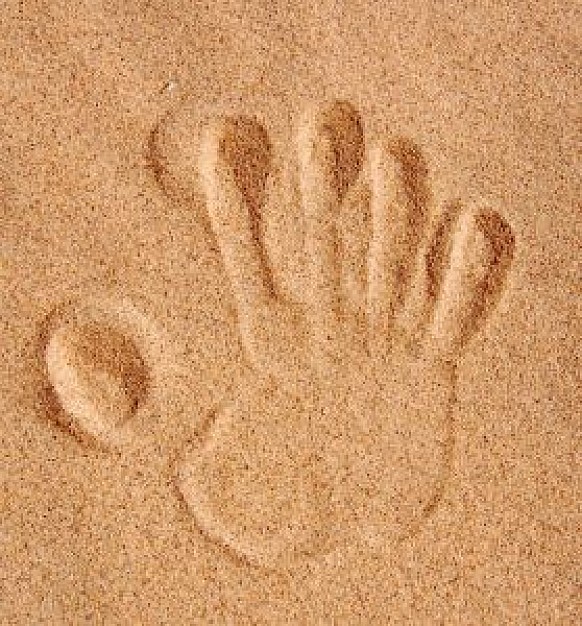 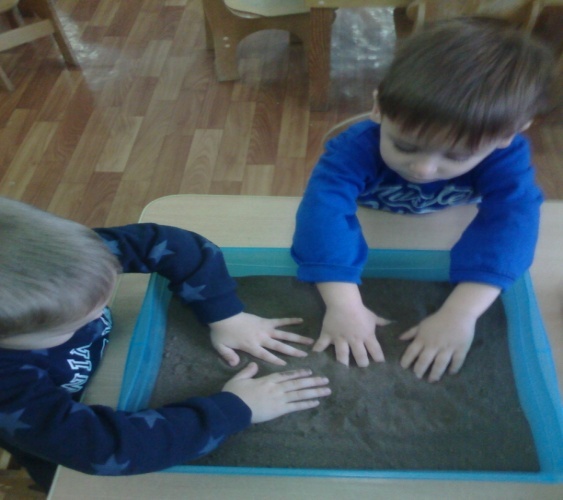 « Секретик» 
Что спрятано в песке? В песке прячутся любые игрушки, при этом тайник помечается, задача ребенка - откапать «секретик», а потом сделать похожий.
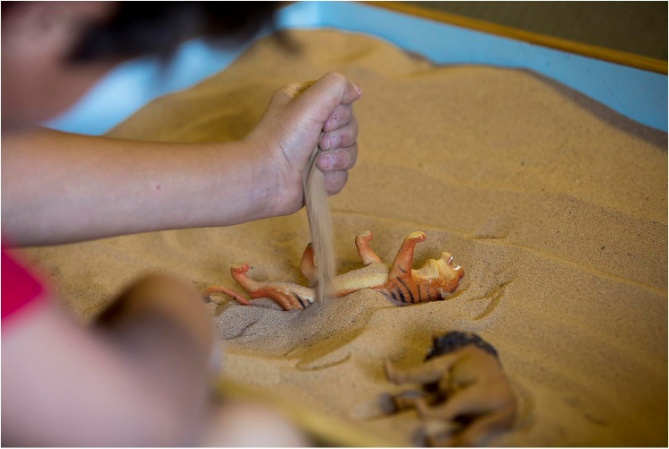 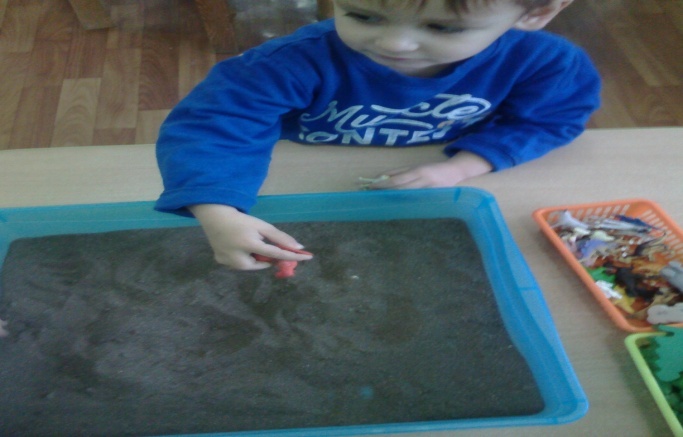 «Чьи это следы?»
На  песке какие-то странные следы. Кто или что смог их здесь оставить? Кому они принадлежат? Давайте отгадаем эту загадку и найдем хозяина этих следов.
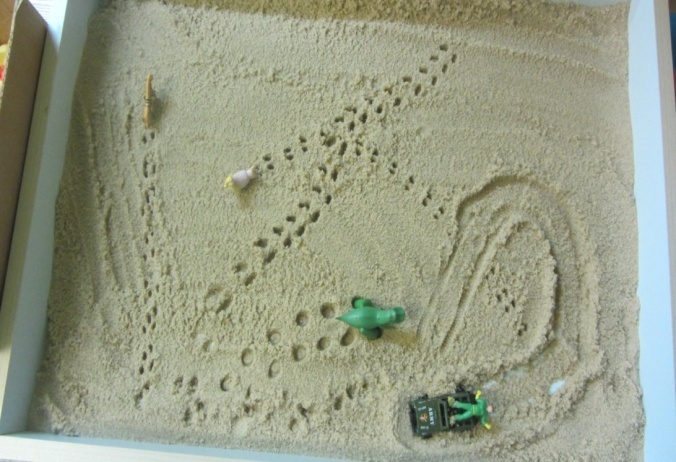 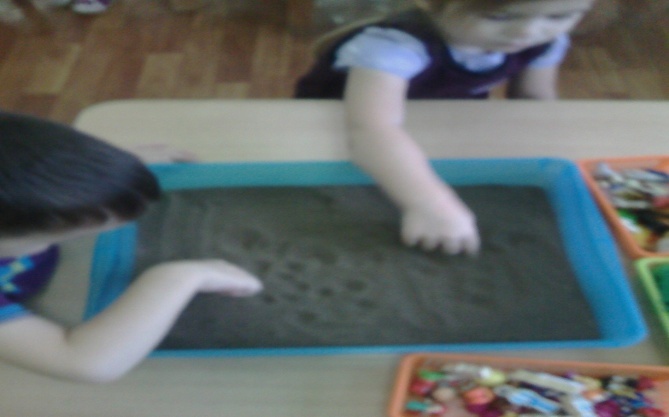 Рисунки и узоры на песке. 
С помощью палочки и разноцветных бусин, стекляшек, ракушек можно рисовать буквы, цифры, геометрические фигуры и целые картины.
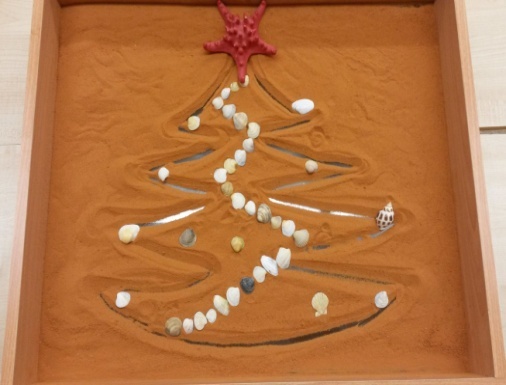 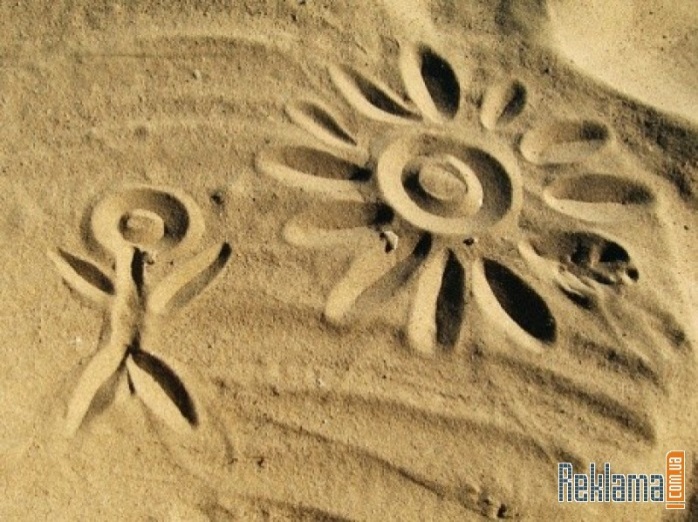 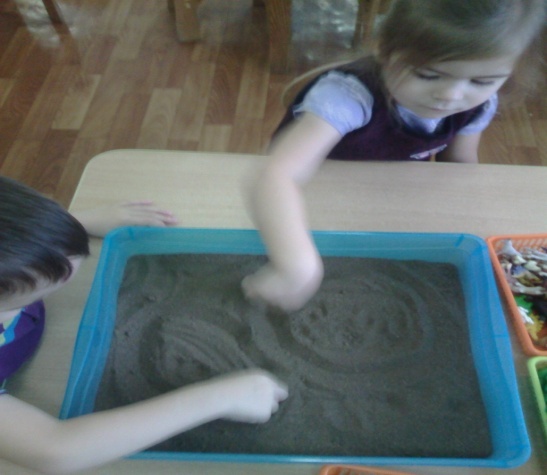 Попадая в сказочную песочную страну, ребята играют в Волшебной песочнице и чувствуют себя настоящими Волшебниками
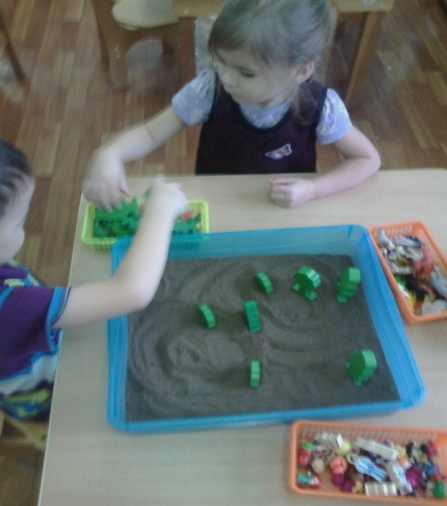 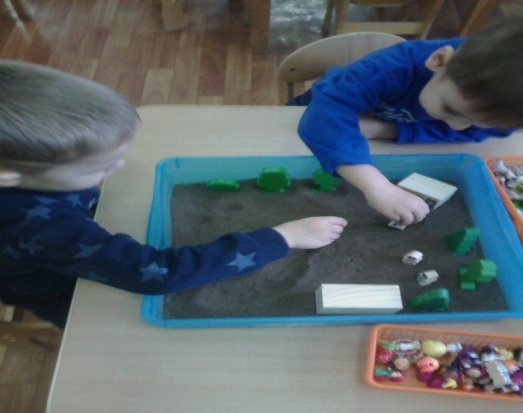 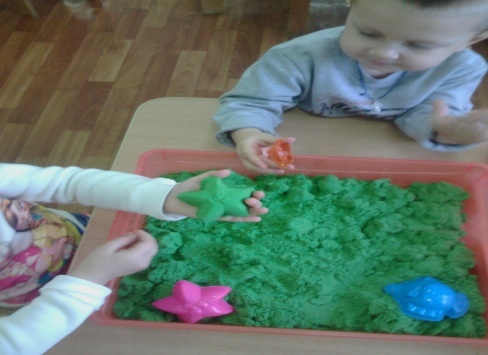 Заключение. 
Занятия, проводимые в песочнице, обладают колоссальным значением для развития психики ребенка. 
Во-первых, такого рода игры с песком стабилизируют эмоциональное состояние. Во-вторых, наряду с развитием тактильно-кинестетической чувствительности и мелкой моторики рук мы учим ребенка прислушиваться к себе, осознавать и проговаривать свои ощущения. А это, в свою очередь, способствует развитию речи, произвольного внимания и памяти. Но главное — ребенок получает первый опыт рефлексии (самоанализа). Играя, он учится понимать себя и других. Так закладывается основа для дальнейшего формирования навыков позитивной коммуникации
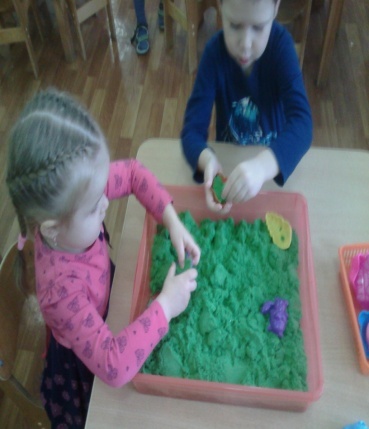 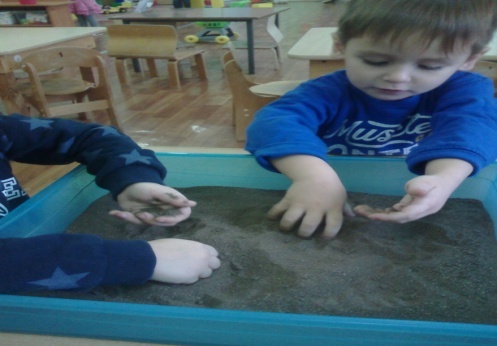 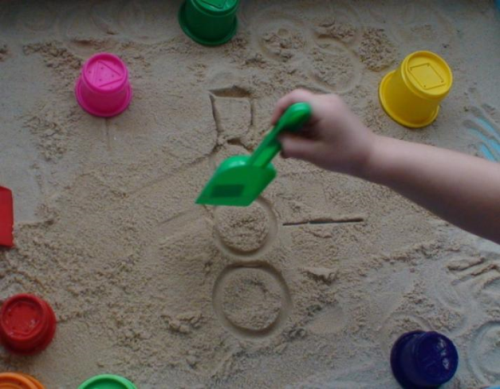 Спасибо за  внимание